Учение об эволюции
Эволюционная теория
Микроэволюция
Макроэволюция
Эволюционное учение
На вопросы, объясняющие многообразие видов, возникновение сложных организмов и образование у них приспособительных свойств, ответы дает эволюционное учение.

Эволюционное учение – наука о причинах, движущих силах и общих закономерностях исторического развития живой природы.
Эволюционные теории
Карл Линней – основоположник систематизации. Придумал бинарную номенклатуру
Жан Батист Ламарк – первая эволюционная теория, главным положением которой было влияние внешней среды на образование новых видов.
Чарльз Дарвин – публикует труд «происхождение видов», в которой излагает эволюционную теорию, основными положениями которой является:
Наследственная изменчивость 
Борьба за существование
Стремление к размножению
Естественный отбор
Микроэволюция
- изменение генофонда популяции с образованием новых видов под действием естественного отбора

Вид – группа особей, сходных внешне и внутренне, живущих на определенной территории, имеющих возможность скрещивания и имеющие плодовитое потомство.

Популяция -  группа особей одного вида, живущая на отдельных территориях, между которыми происходит расхождение по ряду генетических признаков, в результате чего особи популяций приобретают заметные различия от исходной популяции.
Критерии вида:
морфологический – отличие по внешним и внутренним признакам
физиолого-биохимический – фиксирует неодинаковость химических свойств разных видов
географический – свидетельствует о том, что каждый вид обладает своим ареалом.
экологический – позволяет различать виды по комплексу абиотических и биотических условий, в которых они сформировались, приспособившись к жизни.
репродуктивный – генетическая изоляция одного вида от других, даже близкородственных.
Процессы видообразования:
Аллопатрическое (географическое) видообразование возникает в результате пространственно-территориальной изоляции одной популяции или группы популяций вида. Такое видообразование всегда протекает довольно медленно.


Симпатрическое (биологическое) видообразование происходит в пределах ареала исходного вида в результате биологической изоляции. Возникновение новых видов при симпатическом видообразовании может происходить различными путями (быстрое изменение генотипа, гибридизация с последующим удвоением хромосом или экологические события)
Макроэволюция
-   образование крупных систематических групп: типов, классов, отрядов.

Целостность групп надвидного ранга определяется не генетическим свойством популяции (как у вида), а единством строения и свойств, подчеркивающим родство этих групп и общую близость по комплексу признаков
Весь процесс макроэволюции осуществляется посредством элементарных процессов микроэволюции.
Основные направления эволюции:
Биологической прогресс достигается путем:
Арогенеза – изменение (усложнение) строения организма (ароморфозом)
Аллогенеза – приобретение приспособлений для выживания (идиоадаптация или алломорфоз)
Биологический регресс достигается путем:
Катагенеза – упрощение строения организма (дегенерация)
Основные закономерности биологической эволюции
Дивергенция – распад класса на отряды для лучшего приспособления к окружающей среде
Конвергенция – приобретение животными разных систематических групп одинаковых признаков для выживания в сходных условиях
Параллелизм – приобретение животными приспособлений для выживания в окружающей среде независимо друг от друга.
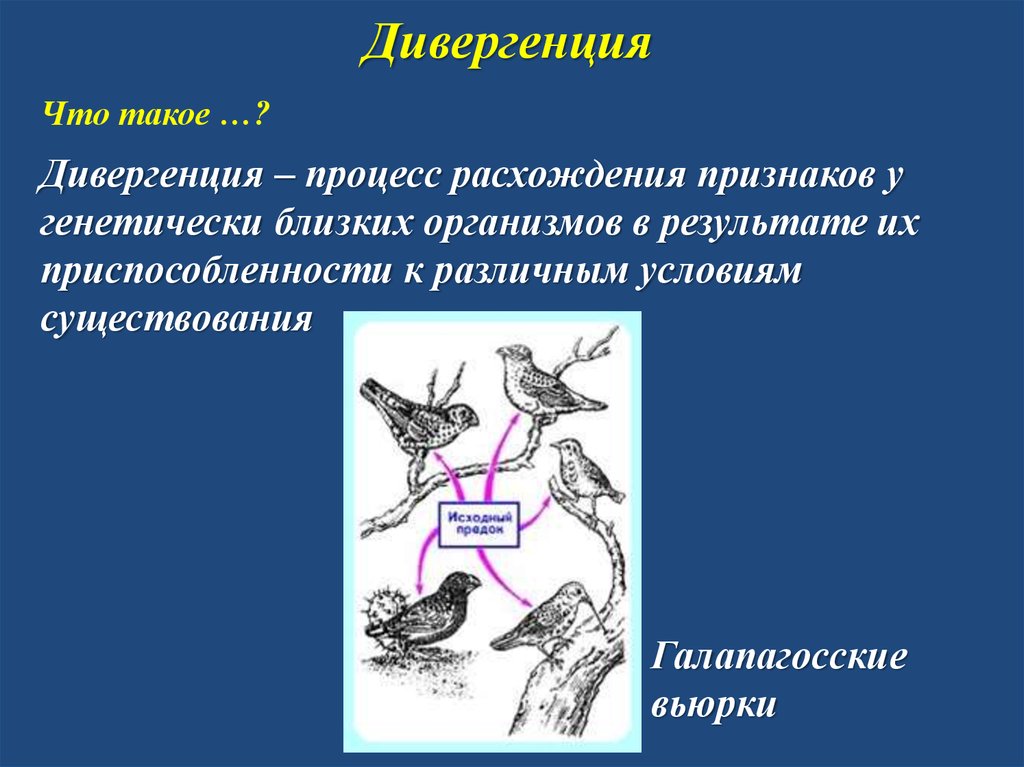 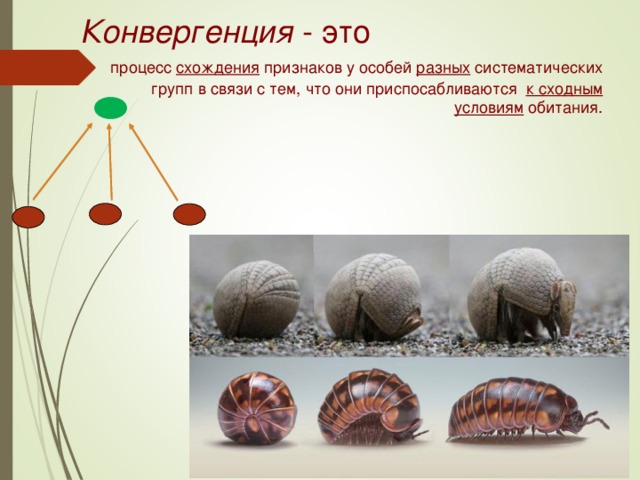 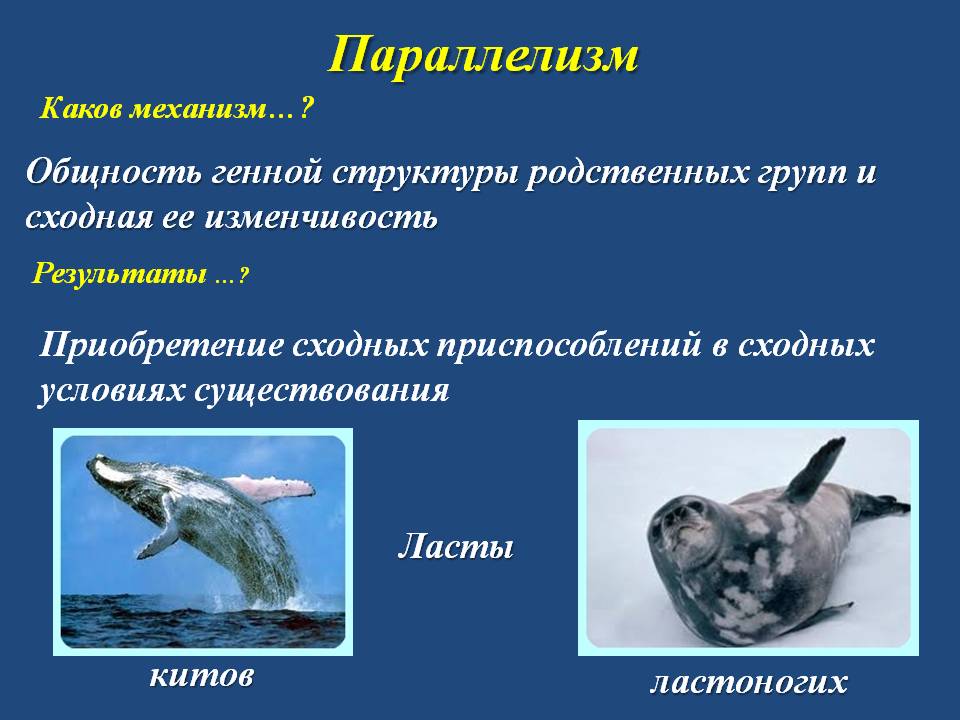 Основные правила эволюции:
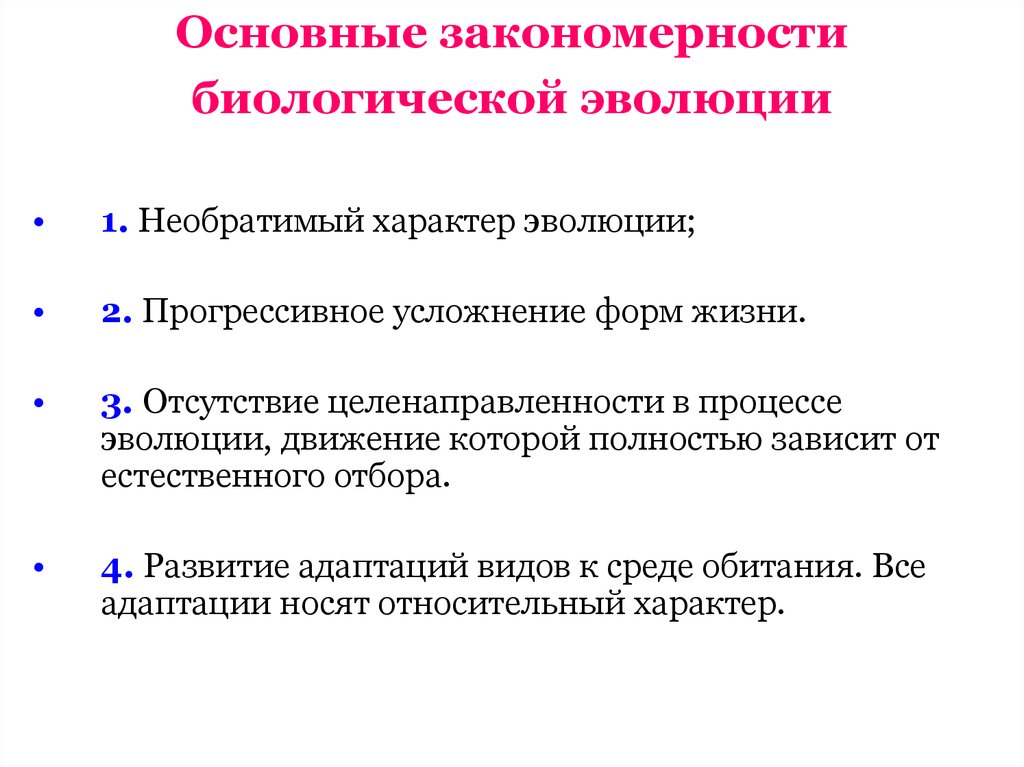 Необратимость

Прогрессирующая специализация

Чередование главных направлений эволюции: аллогенеза и арогенеза